ΑΠΟ ΤΗΝ ΠΑΛΑΙΣΤΙΝΗ ΣΤΟ ΙΣΡΑΗΛ
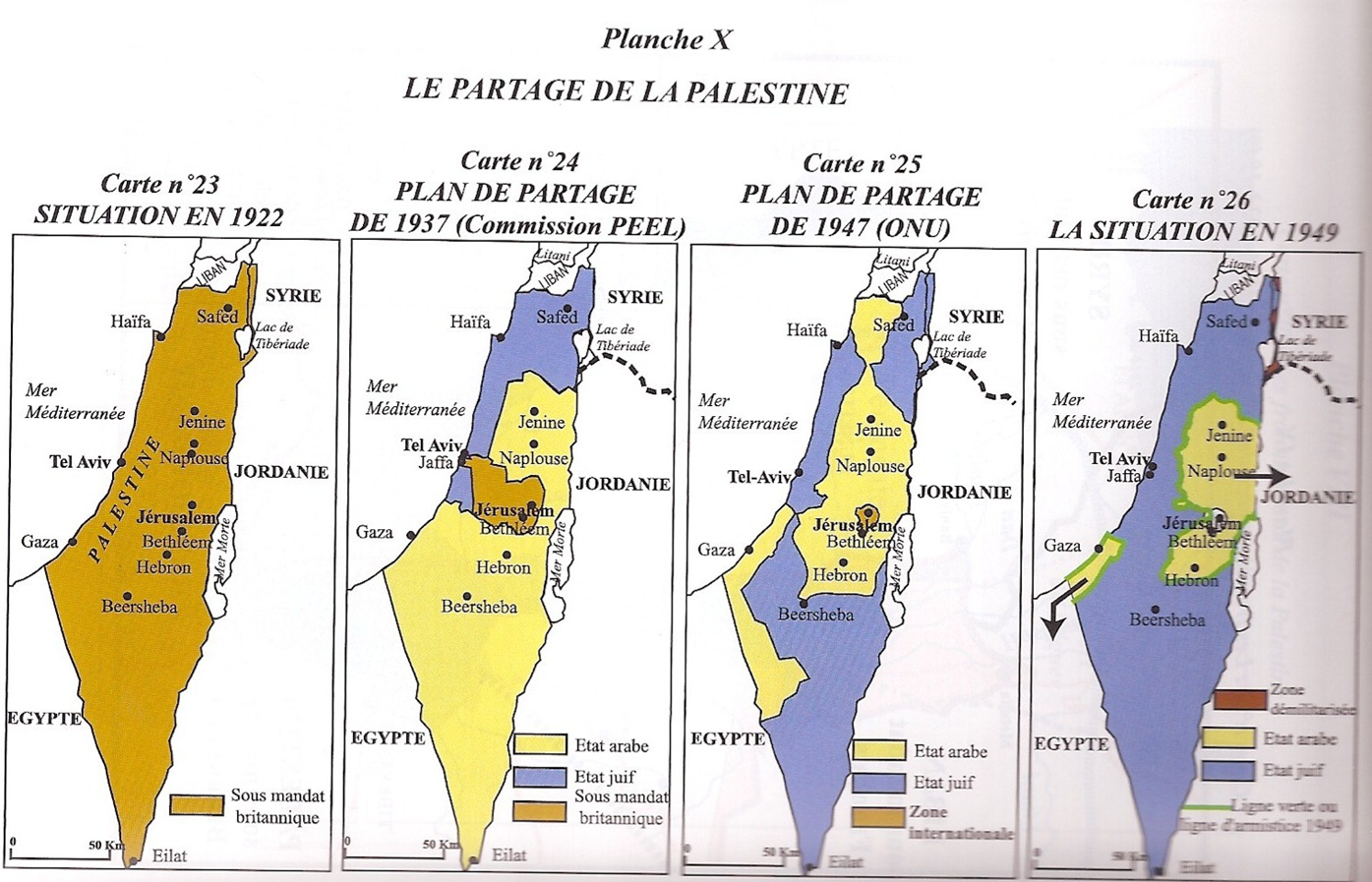 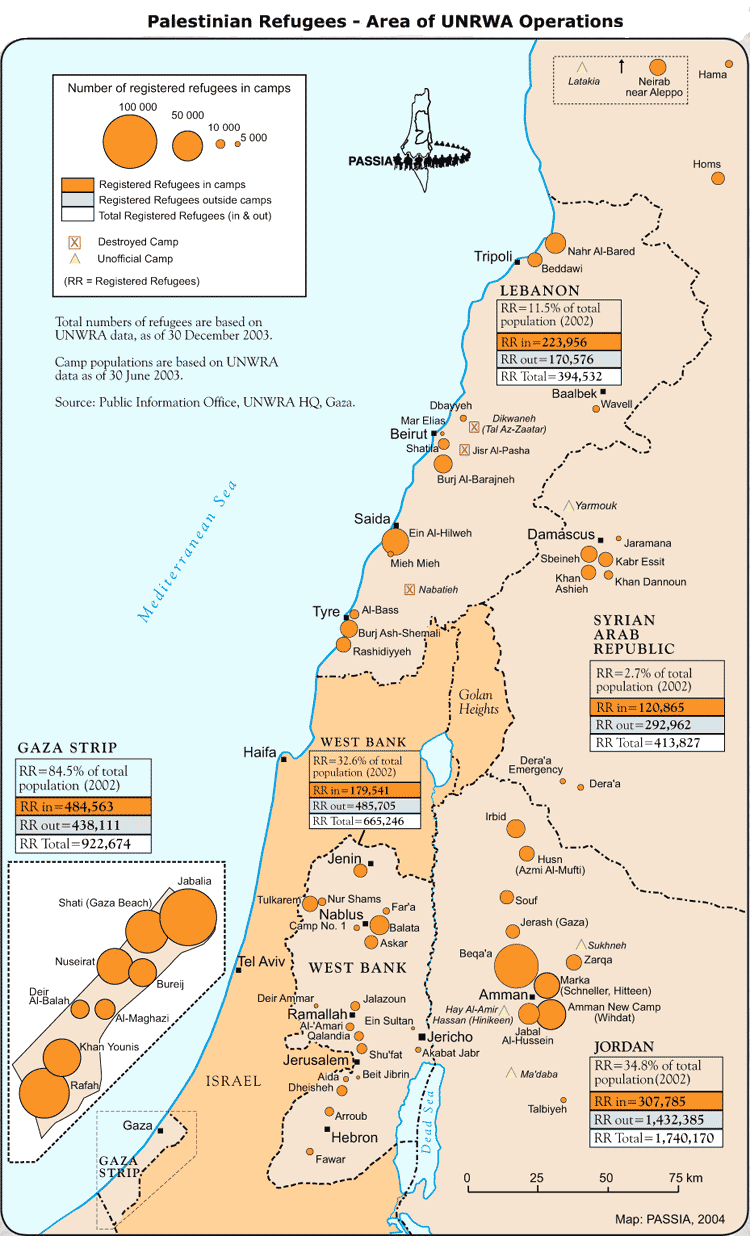 Ο παλαιστινιακός προσφυγικός παράγοντας
Αραβο-ισραηλινή διαμάχη και αραβικός ψυχρός πόλεμος
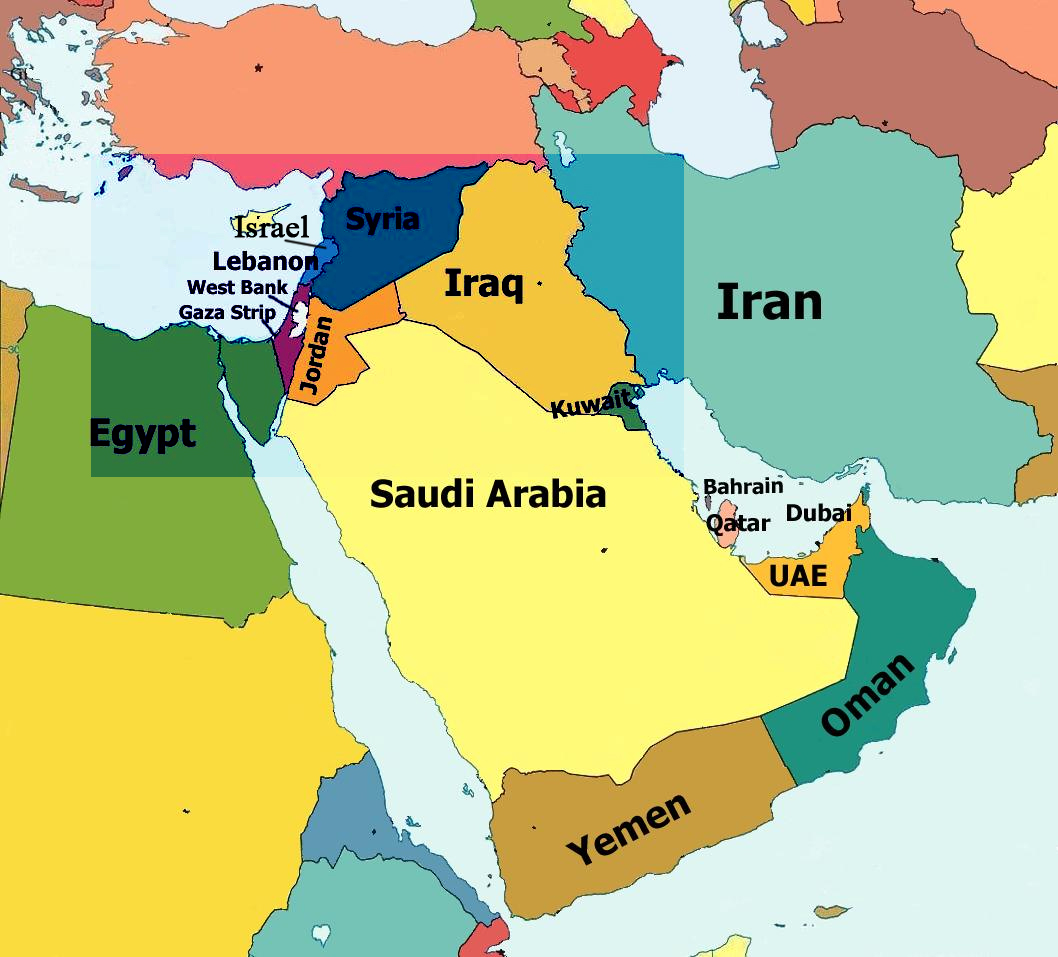 ΜΑΝ Κίνημα Αράβων Εθνικιστών
Φοιτητές στην Βηρυτό/ανώτερη μεσαία τάξη/χριστιανοί
Παναραβισμός/Σοσιαλισμός (C. Zureyk)
Παλαιστίνη: παναραβικό θέμα/μάχη κατά της αραβικής υστέρησης
Επιρροή από Νάσερ
Αποδυνάμωση του από αποτυχία νασερισμού
Ιδεολογική σκλήρυνση και διασπάσεις (μαρξιστικές PFLP, DFLP)
Μείωση κοινωνικής απήχησης λόγω άρνησης παλαιστινιακού ένοπλου αγώνα
Φατάχ (Χάρακατ αλ Ταχρίρ αλ Φιλιστίνι)
Έμφαση στο προσφυγικό στοιχείο
Απογαλακτισμός από παναραβισμό  και νασερισμό
Απελευθέρωση της Παλαιστίνης: ζήτημα του παλαιστινιακού αγώνα
Αυτονομία παλαιστινιακής ταυτότητας και αγώνα: εθνική ταυτότητα/αυταξία κάθε Παλαιστινίου, αυτόνομοι (από τα αραβικά κράτη) εθνικοί θεσμοί 
 Έμφαση στην παλαιστινιακή ένοπλη δράση εναντίον Ισραήλ
Συγκρότηση του κράτους του Ισραήλ
Διπλασιασμός πληθυσμού Ισραήλ 1948-1953
Δύο πληθυσμιακά κύματα : Ολοκαύτωμα (Ευρώπη) και χώρες Μέσης Ανατολής και Β. Αφρικής.
Το δεύτερο χωρίς εκπαιδευτικό, κοινωνικό και οικονομικό υπόβαθρο. Μένει εκτός κοινωνικοπολιτικής ιεραρχίας
Ανάγκη για έθνος εν όπλοις (2.000.000 κρίσιμος αριθμός) Στρατός μηχανισμός ενσωμάτωσης  
Συνοριακοί εποικισμοί άμυνας 
Κοινωνικό χάσμα μεταξύ των Ισραηλινών ευρωπαϊκής καταγωγής και μεσανατολικής/αφρικανικής καταγωγής. Κοινωνικός ρατσισμός εναντίον των δεύτερων.